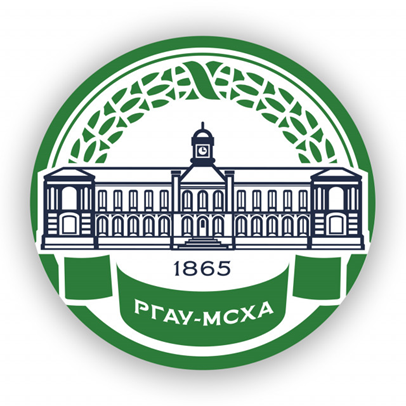 Технологический 
колледж
Информация о результатах опроса представителей работодателей, участвующих в реализации ООП
МОНИТОРИНГ УДОВЛЕТВОРЕННОСТИ УСЛОВИЙ ОРГАНИЗАЦИИ 
ОБРАЗОВАТЕЛЬНОГО ПРОЦЕССА
В анкетировании приняли участие 12 представителей работодателей
Анкета включает 6 вопросов
Технология продуктов  питания из растительного сырья
Общие выводы по критериям: 
1.   Полная удовлетворенность по критерию «Участие работодателей в реализации ООП» – 90 %. 
2. По критериям «Участие работодателей в трудоустройстве выпускников программы» и «Удовлетворенность работодателей качеством подготовки выпускников программы» результаты отсутствуют, так как студенты пойдут на практику, только во 2 семестре.